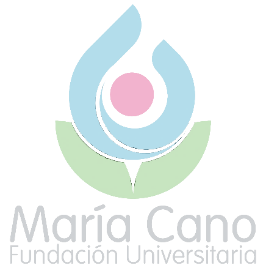 Ficha Síntesis de proyectos de investigación 
(8ª convocatoria interna-02-2022 para ejecutar en 2023)
TÍTULO DEL PROYECTO:
PREGUNTA DE INVESTIGACIÓN:
RESULTADOS ESPERADOS (DESCRIBA BREVEMENTE):
PARA EL CURRÍCULO:

OTROS:
PRODUCTOS DERIVADOS (ESPERADOS):
Tipo I:

Tipo II:

Tipo III:

Tipo IV:
DURACIÓN ESTIMADA (EN MESES):
FACULTAD: 
PROGRAMA ACADÉMICO: 
GRUPO DE INVESTIGACIÓN: 
NOMBRE DEL INVESTIGADOR # 1:
NOMBRE DEL INVESTIGADOR # 2:
NOMBRE DEL INVESTIGADOR # 3:
FUENTES Y MONTOS DE FINANCIACIÓN: